<May 2012>
Project: IEEE P802.15 Working Group for Wireless Personal Area Networks (WPANs)

Submission Title: [PAC Closing Report]	
Date Submitted:  [May 17, 2012]	
Source: Myung-Jong Lee7
Company  [CUNY]
Address [Dept of EE, CUNY, 140th St, New York, NY 10031] Voice:[+1-212-650-7260], FAX: [], 
E-Mail:[lee@ccny.cuny.edu]
Re: [.]
	
Abstract:	[]
Purpose:	[Report of PAC activities during May 2012 Interim meeting at Atlanta, Georgia]
Notice:	This document has been prepared to assist the IEEE P802.15.  It is offered as a basis for discussion and is not binding on the contributing individual(s) or organization(s). The material in this document is subject to change in form and content after further study. The contributor(s) reserve(s) the right to add, amend or withdraw material contained herein.
Release:	The contributor acknowledges and accepts that this contribution becomes the property of IEEE and may be made publicly available by P802.15.
Slide 1
Myung Lee, CUNY
<May 2012>
PAC Closing Report
May 17, 2012
Slide 2
Myung Lee, CUNY
<May 2012>
Meeting Objectives
Officer Election (Chair, Vice Chair, Secretary, Technical Editors) 
Presentations responding to Call for Applications
Discussion on Applications Matrix 
Discussion on Technical Guidance Document
Slide 3
Myung Lee, CUNY
<May 2012>
Achievements
8 time slots at this meeting
10 Presentations on Applications & features of PAC 
Jinyoung Chun (LGE): Doc. 246r0
Igor Dotlic (NICT) : Doc. 251r0
Eldad Zeira  (InterDigital): Doc. 230r1
Byung-Jae Kwak (ETRI): Doc. 227r1 
Huan-Bang Li (NICT): Doc. 254r0
Marco Hernandez (NICT): Doc. 259r0
Seunggeun Jin (ETRI): Doc. 2551r0
Eldad Zeira, Qin Li (InterDigital): Doc. 272r0
Seunghoon Park (Samsung): Doc. 248r0
Cheol Ryu (ETRI):  Doc. 287r0
Slide 4
Myung Lee, CUNY
<May 2012>
TG Procedure
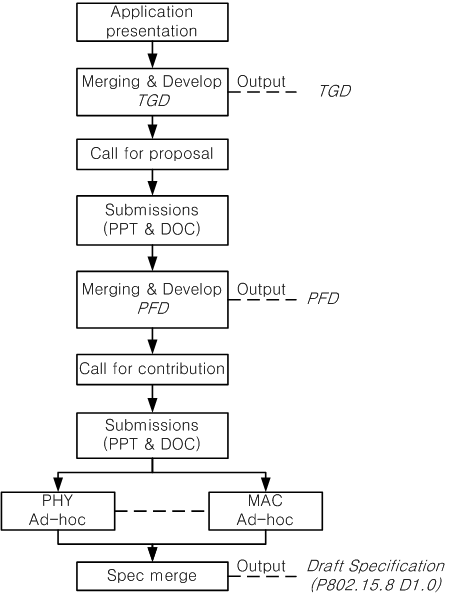 Slide 5
Myung Lee, CUNY
Timeline
TG formation					         Mar 12
Call for Application				        April 12
Application presentation				         May 12
TGD approval/Call for proposal			         Sep 12
Preliminary proposal presentation			         Nov 12
Final proposal presentation			         Jan 13
PAC Framework Document/Call for contribution	         May 13
Contribution presentation				         July 13
Draft spec (P802.15.8 D1.0) complete/Letter Ballot       Mar 14
LB Comment resolution/ LB recirculation		         May 14
Sponsor Ballot 					         Jan 15
RevCom submission 				         July 15
Slide 5
<May 2012>
TG8 PAC Officers
Chair: 
    Myung Lee (CUNY)
Vice Chair: 
	Huan-Bang Li (NICT), Suhwook Kim (LGE)
Editors: 
    Shannon Park (Samsung), Sunggeun Jin (ETRI)
Secretary (TBD)
Slide 7
Myung Lee, CUNY
<May 2012>
Plan for San Diego
Teleconference (if necessary)
Teleconf. bridge provided by Samsung
International: 1-972-301-6000
Toll Free(USA): 1-877-776-7842
Prepare Application Matrix
Prepare Technical Guidance document
Slide 8
Myung Lee, CUNY
<May 2012>
WG Motion
Move to affirm Myung Lee as the Chair for TG8 Peer Aware Communications.

Moved: Jon Adams
Seconded: Ben Rolfe

Affirmed unanimously.
Slide 9
Myung Lee, CUNY